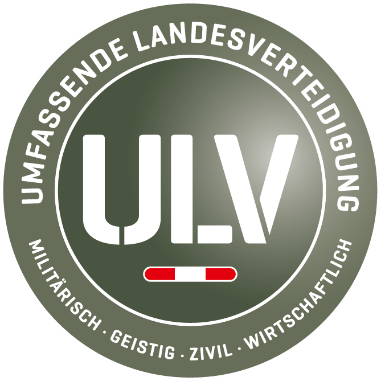 Umfassende Landesverteidigung(ULV)
für Informationsoffiziere des ÖBH im Rahmen deren Auftritten
[Speaker Notes: „für Informationsoffiziere des ÖBH im Rahmen deren Auftritten“ kann  auch wegfallen. Anm. CN]
Inhalt
Persönliche Vorstellungen
Aktuelles Thema
Umfassende Landesverteidigung (ULV)
Rechtlicher Rahmen & Grundlagen
Teilbereiche der Umfassenden Landesverteidigung
Diskussion
Zusammenfassung der Ergebnisse
[Speaker Notes: Aktuelle Themen: Krieg in der Ukraine; COVID-19-Pandemie]
Aktuelles Thema
Was konnten wir in letzter Zeit beobachten?
Warum konnten wir es beobachten? 
Was haben wir im Rahmen dessen bisher gelernt?
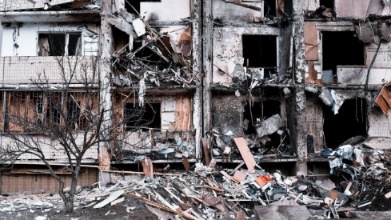 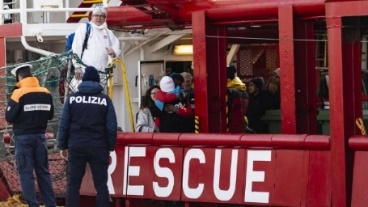 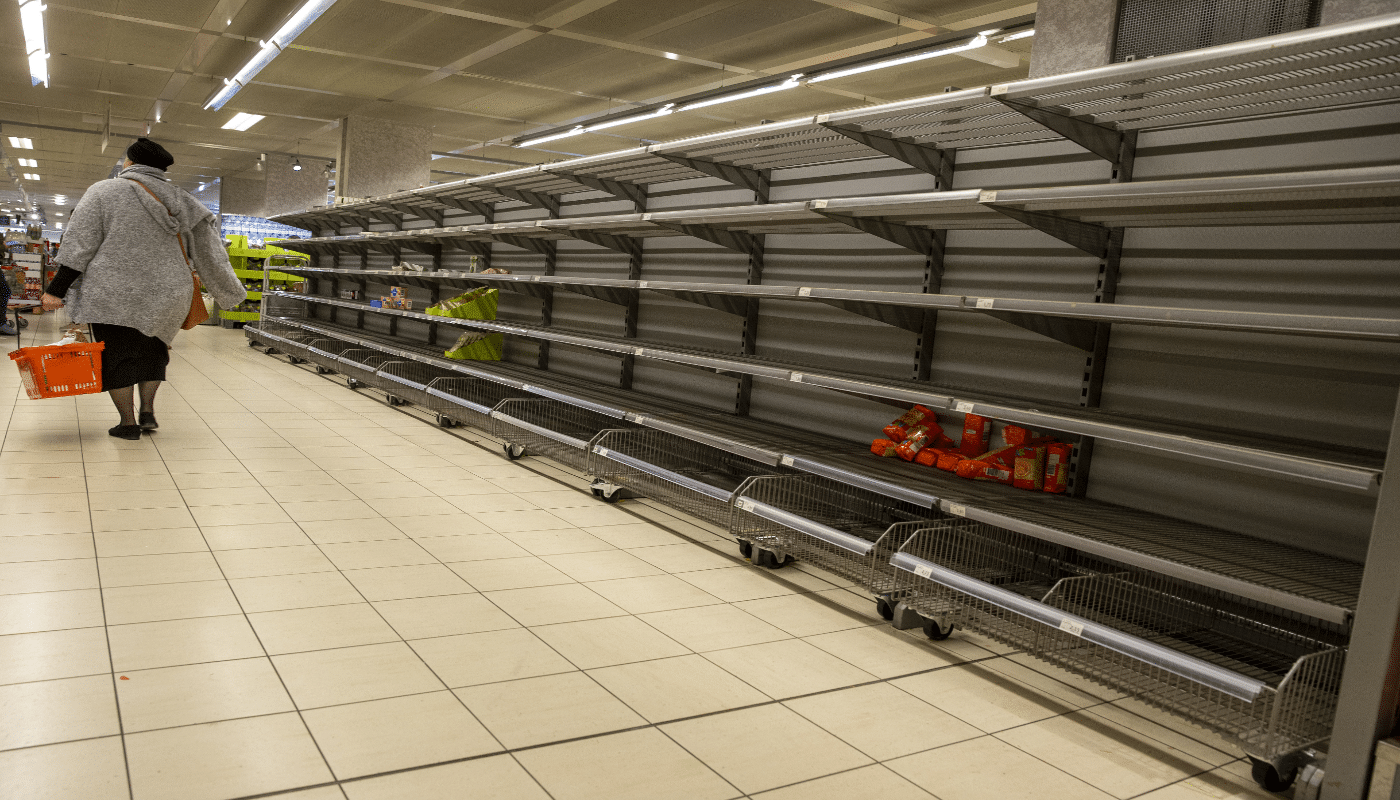 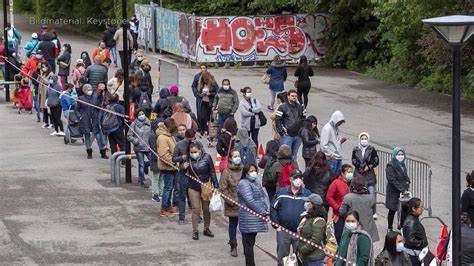 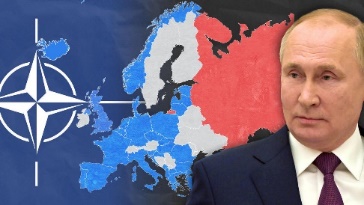 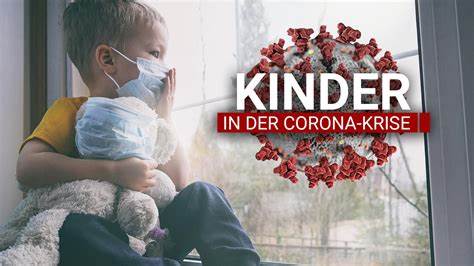 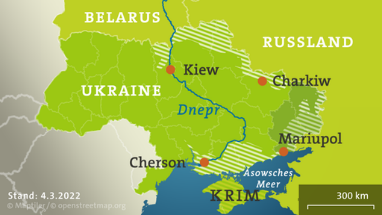 [Speaker Notes: Beispiele: Blackout, Lieferketten, Pandemie, Kriege oder Aufstände in direkter Nachbarschaft

Bildnachweise: Tvnow.at, telebaern.tv, karlsruhe-insider.de, thrillist.com, euractiv.de]
Umfassende Landesverteidigung?
Was können Sie sich darunter vorstellen?
Woher kommt diese Grundlage der Verteidigung?
In welchen anderen Lebensbereichen gibt es ähnliche Konzepte?
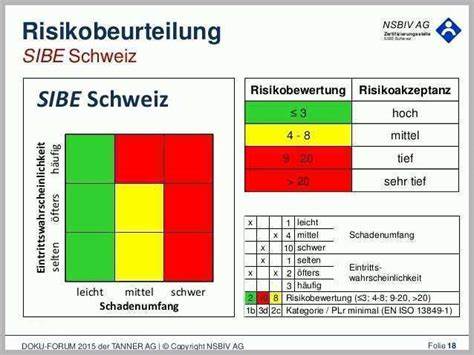 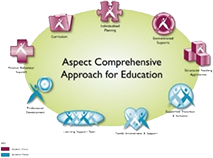 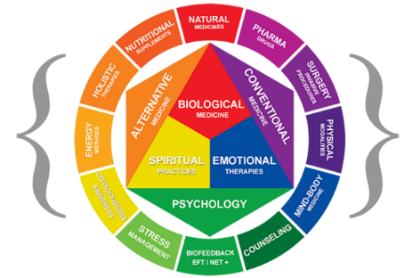 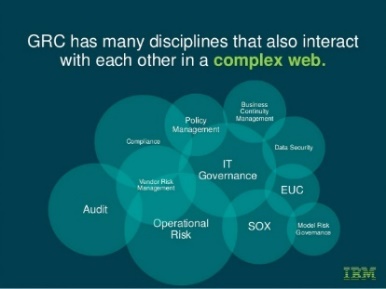 [Speaker Notes: Unternehmen machen sich auch Gedanken zur Vorsorge in Sachen: Finanz, Arbeitssicherheit, Recht, Werkschutz, Feuer, …..

capacity-resource.middletownautism.com, nycim.com, nsbiv.ag, ibm]
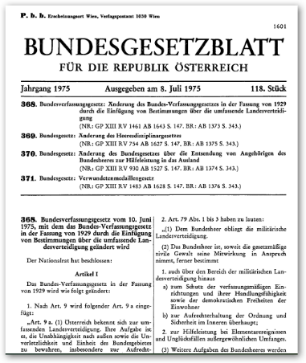 Umfassende Landesverteidigung (ULV)
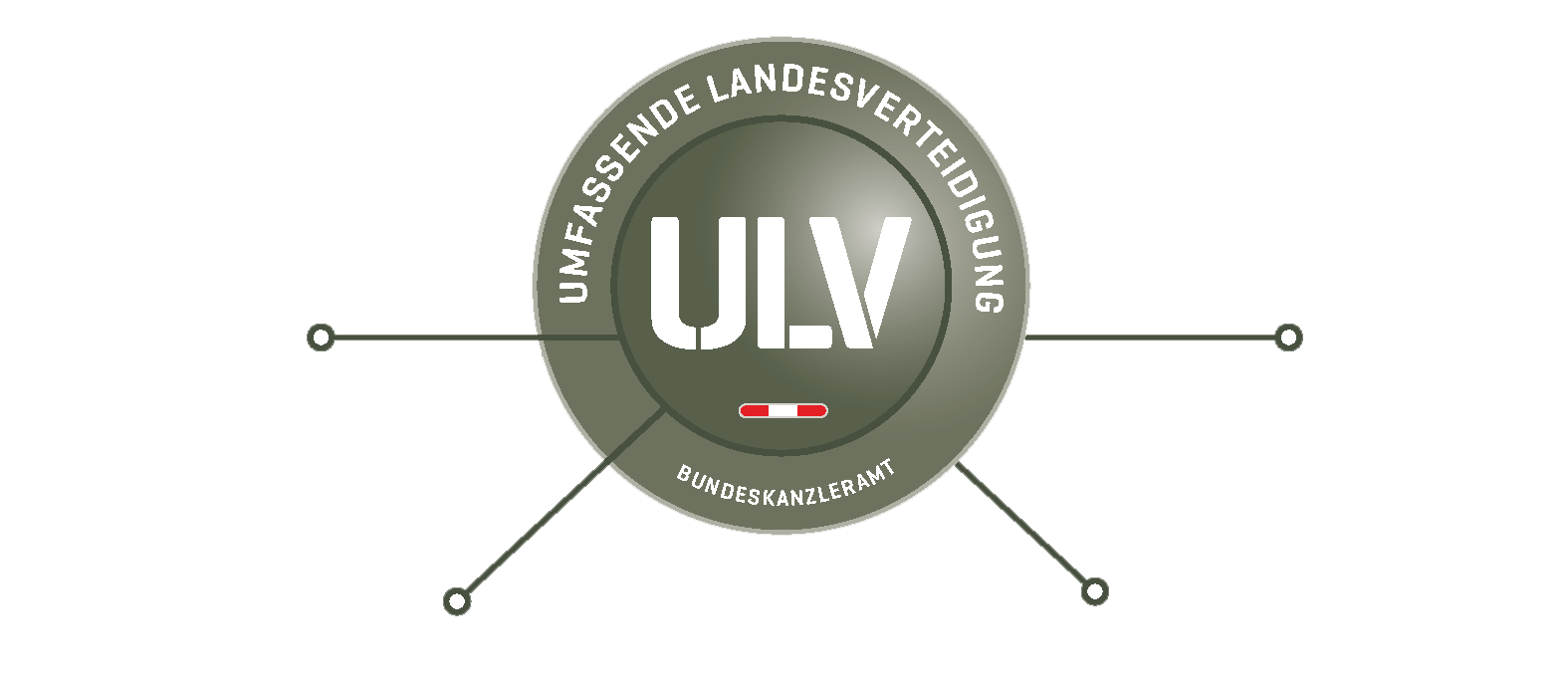 Zivile
Landesverteidigung
Schutz der Bevölkerung
und Absicherung der
Funktionsfähigkeit
staatlicher Einrichtungen
Militärische
Landesverteidigung
Schutz der Neutralität und Verteidigung 
der Souveränität
Verteidigungs-
ministerium
Innen-
ministerium
Wirtschaftliche
Landesverteidigung
Erhalt der Leistungsfähigkeit
und Vermeidung von
Störungen der Wirtschaft
Geistige
Landesverteidigung
Maßnahmen zur
Förderung und Erhaltung
des Verständnisses für die 
umfassende Landesverteidigung
Bildungs-
ministerium
Klima-/
Wirtschafts-
ministerium
[Speaker Notes: WLV-Zuständigkeiten: Wirtschaftsministerium (BMDW), Infrastrukturministerium (BMK),  Landwirtschaftsministerium (BMLRT)]
Umfassende Landesverteidigung
Drei Anlassfälle:
1) Krisenfall:	im Kontext von internationalen Spannungen und einer eskalierenden Konfliktgefahr in mittelbarer oder unmittelbarer Nachbarschaft zu ÖsterreichFokus: wirtschaftliche Landesverteidigung inkl. der Vorsorge (WLV)
2) Neutralitätsfall:	kriegerische Auseinandersetzung in der Nachbarschaft
	Fokus: WLV + Maßnahmen zum Schutz der Zivilbevölkerung und staatlichen Einrichtungen (ZLV). Parallel dazu wird ÖBH mobilisiert
3) Verteidigungsfall:	Angriff auf Österreich	
	Fokus: MLV mit ÖBH
… und in Friedenszeiten:	GLV als geistiger „Überbau“ mit dem Fokus der Schaffung der ideellen Voraussetzungen (für alle drei Anlassfälle), Förderung bzw. Erhalt des Verständnisses für die ULV
Rechtliche Grundlageder umfassenden Landesverteidigung
Artikel 9a. B-VG (1975)
(1) Österreich bekennt sich zur umfassenden Landesverteidigung. Ihre Aufgabe ist es, die Unabhängigkeit nach außen sowie die Unverletzlichkeit und Einheit des Bundesgebietes zu bewahren, insbesondere zur Aufrechterhaltung und Verteidigung der immerwährenden Neutralität. Hiebei sind auch die verfassungsmäßigen Einrichtungen und ihre Handlungsfähigkeit sowie die demokratischen Freiheiten der Einwohner vor gewaltsamen Angriffen von außen zu schützen und zu verteidigen.
(2) Zur umfassenden Landesverteidigung gehören die militärische, die geistige, die zivile und die wirtschaftliche Landesverteidigung.
(3) Jeder männliche Staatsbürger ist wehrpflichtig. Staatsbürgerinnen können freiwillig Dienst im Bundesheer als Soldatinnen leisten und haben das Recht, diesen Dienst zu beenden.
(4) Wer die Erfüllung der Wehrpflicht aus Gewissensgründen verweigert und hievon befreit wird, hat die Pflicht, einen Ersatzdienst (Zivildienst) zu leisten.
Grundlagendokumentezur umfassenden Landesverteidigung
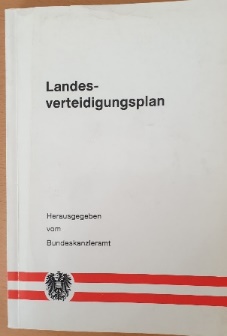 B-VG „Umfassende Landesverteidigung“ im Juni 1975
Entwurf Landesverteidigungsplan im April 1976
Landesverteidigungsplan aus 1983  (1985 veröffentlicht)
Durch Bundesregierung und einstimmig durch die damaligen                                                      Parlamentsparteien beschlossen
Österreichische Sicherheitsstrategie aus 2013
Umfassende Sicherheitsvorsorge (USV)
Teilstrategie Verteidigungspolitik aus 2014
Auftrag, Aufgaben und Zielvorgaben für das ÖBH
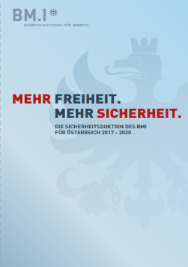 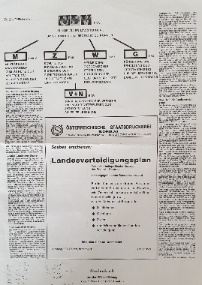 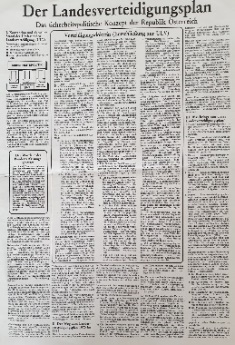 Was müsste aus Ihrer Sicht dieMilitärische Landesverteidigung (MLV)für Österreich leisten können?
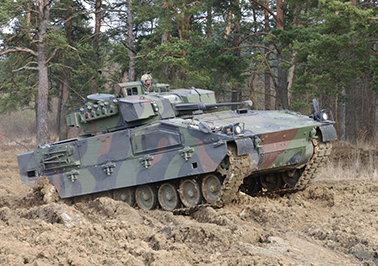 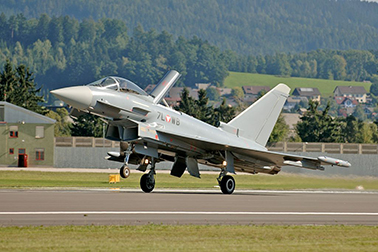 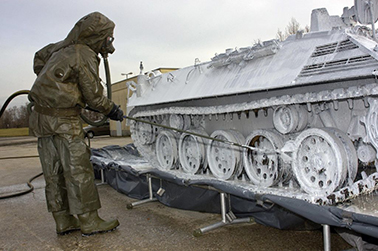 im Krisenfall
im Neutralitätsfall
im Verteidigungsfall
im Frieden
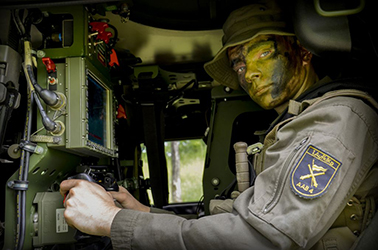 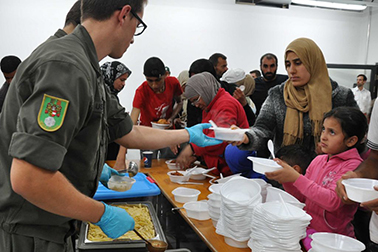 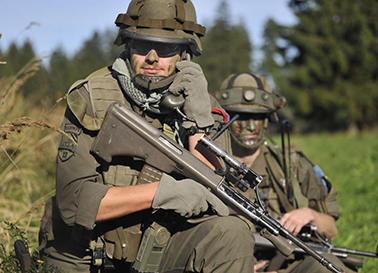 Militärische Landesverteidigung
Grundsätze:
Glaubwürdigkeit, Abhaltestrategie, Defensivkonzept
in Friedenszeiten auf Krisen-, Neutralitäts- oder Verteidigungsfall vorbereiten
im Krisenfall: Unterstützung der für Hilfe zuständigen staatlichen Strukturen
im Neutralitätsfall: Sicherung der Grenzen, grenznahen Gebiete und des Luftraumes (Luftraumsouveränität)
im Verteidigungsfall: Behauptung der Funktionen und eines möglichst großen Territoriums des Staates
Streitkräfte einsatzbereit und einsatzfähig halten
immer mit möglichst geringer Gefährdung der Zivilbevölkerung
Militärische Landesverteidigung
Aufgaben:
Abhaltestrategie (früher durch die Raumverteidigung)
Abwehr von Angriffen von außen (nicht nur klassisch militärisch, sondern auch Hybride oder Cyberangriffe)
Operativ-taktische und geistig-psychologische Komponente
Armee und Bevölkerung miteinander verbinden
Selbstbehauptungswille der gesamten Bevölkerung (Stärkung der Miliz) fördern
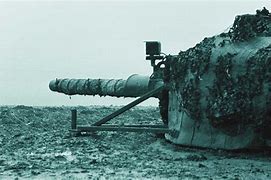 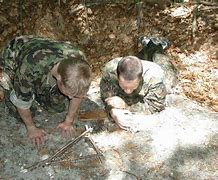 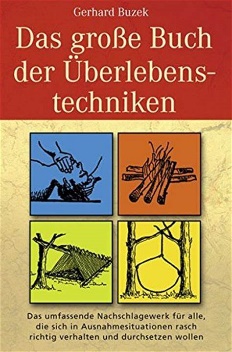 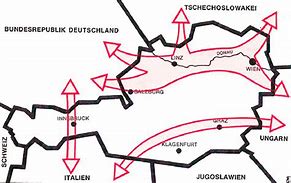 [Speaker Notes: truppendienst.com, gosos.com, familienzeltkaufen.de]
Militärische Landesverteidigung
Zuständigkeit:
Bundesministerium für Landesverteidigung (BMLV)
mit dem Österreichischen Bundesheer (ÖBH)

in Verbindung mit den sicherheitsrelevanten Abteilungen der Länder/Bezirke und Gemeinden
Was müsste aus Ihrer Sicht dieZivile Landesverteidigung (ZLV)für Österreich leisten können?
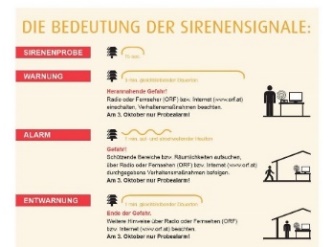 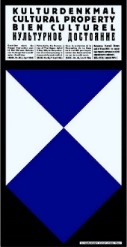 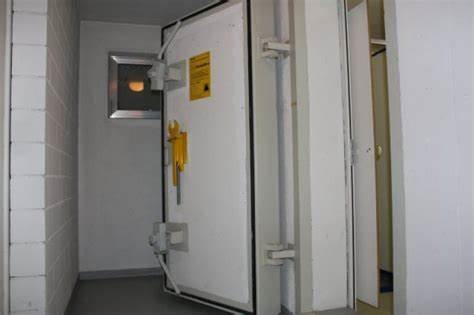 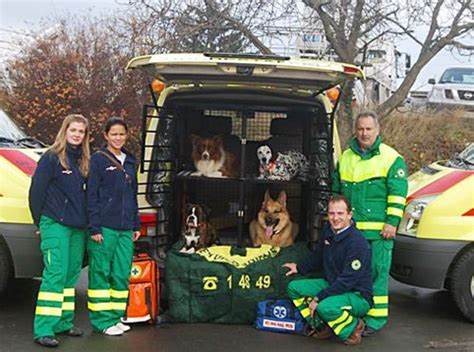 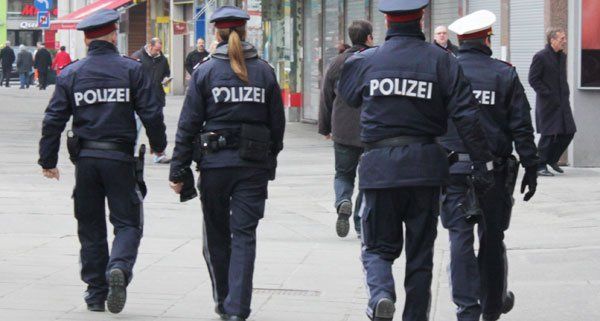 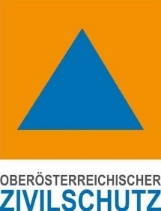 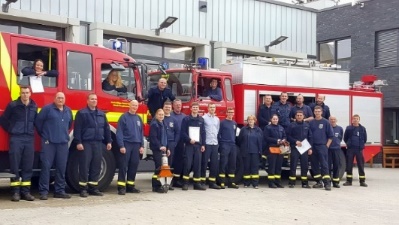 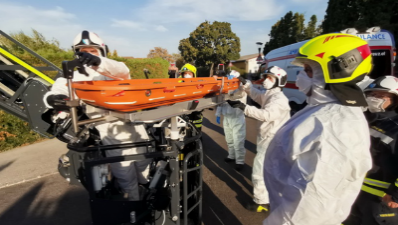 [Speaker Notes: ff-selker-neustadt.at, meinbezirk.at, truppendienst.com, bergkamen-infoblog.de, kurier.at, stadt-wien.at, bunker-bssd.de, vienna.at]
Zivile Landesverteidigung
Grundsätze:
Warn- und Alarmdienst (Sirenen, Bundes- u. Landeswarnzentralen)
Einsatzvorsorgen (Hilfs-, Berge und Rettungswesen)
Strahlenschutz
Schutzraumbauten
Selbstschutzmaßnahmen (Erste-Hilfe-Kurs, Brandschutz & Feuerbekämpfungsmittel wie Feuerlöscher usw.)
Gesundheits- und Sanitätsvorsorgen (Behandlung von Zivilisten und Soldaten usw.)
Veterinärmedizinische Vorsorge und Hygiene
Ist nicht nur auf den Verteidigungsfall beschränkt – sondert gilt  IMMER!!
Zivile Landesverteidigung
Aufgaben:
Aufrechterhaltung von Ruhe und Ordnung
Sicherung der Funktionsfähigkeit der staatlichen Organe
Objektschutz
Vorkehrungen zur Aufnahme von Schutzbedürftigen
Gesetzgebung absichern und gewährleisten (Erhalt Aktionsfähigkeit des NR, BR, LT usw.)
Vollziehung absichern und gewährleisten (bspw. verwaltungs- und verfassungsrechtliche Grundlagen)
Sichern der Funktionsfähigkeit der Verwaltung und Gerichtsbarkeit
Koordination der Bundesverwaltung (der Landesverwaltungen bis zu Bezirken und Gemeinden) 
Einsatz- und Krisenstäbe, Bezirkskoordinationsausschüsse
Nachrichtenübermittlung, Information (ORF, Zeitungen, Radio, Internet, Soziale Medien, etc.)
Zivile Landesverteidigung
Zuständigkeit:
Bundesministerium für Inneres (BMI)
mit der Polizei

in Verbindung mit den Blaulichtorganisationen(Rettung, Feuerwehr, Bergrettung, Höhlenrettung, usw.),zivilen Einrichtungen
Was müsste aus Ihrer Sicht dieWirtschaftliche Landesverteidigung (WLV)für Österreich leisten können?
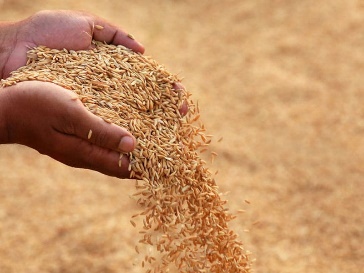 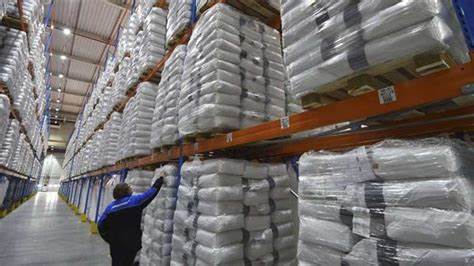 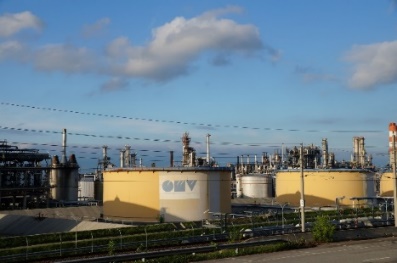 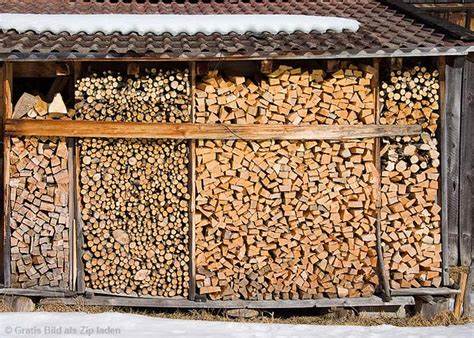 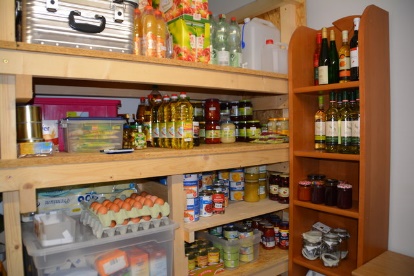 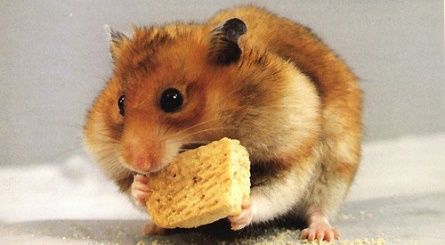 [Speaker Notes: meinbezirk.at, 1a-photoshop.de, foodfible.de, img.nwzonline.de, hamsterseiten.de]
Wirtschaftliche Landesverteidigung
Grundsätze:
Umfasst die Verhinderung oder Abmilderung jeder Verknappung von Gütern oder Leistungen 

Erhalt der Leistungsfähigkeit der Wirtschaft
Vermeidung ökonomischer Störungen
Bewahrung der Ernährungsbasis
Versorgung der Bevölkerung mit lebensnotwendigen Gütern
Weitestgehende Sicherung von Arbeitsplätzen & Stabilisierung des Arbeitsmarktes
[Speaker Notes: BMF wichtige Rolle
Blackout]
Wirtschaftliche Landesverteidigung
Aufgaben:
Gewährleistet die rechtzeitige Beschaffung und gesicherte Bereitstellung von Güternund Daten 
Sichert das Funktionieren des Außenhandels
Gewährleistet die Währungsstabilität 
Sichert die Roh- und Grundstoffversorgung
Stellt die Energieversorgung (samt Infrastruktur z.B. Mehrfachbeheizung in Häusern)
Analysiert, bewertet und realisiert die bauwirtschaftlichen Erfordernisse(auch für die anderen Teilbereiche der ULV)
[Speaker Notes: bauwirtschaftliche Erfordernisse – z.B. Regelungen für Schutzraumbauten, Regelungen für Sirenennetz]
Wirtschaftliche Landesverteidigung
Zuständigkeit:
Bundesministerium für Digitalisierung und Wirtschaft (BMDW)
und Infrastrukturministerium (BMK) sowie Landwirtschaftsministerium (BMLRT)

in Verbindung mit den Bundesländern
Was müsste aus Ihrer Sicht dieGeistige Landesverteidigung (GLV)für Österreich leisten können?
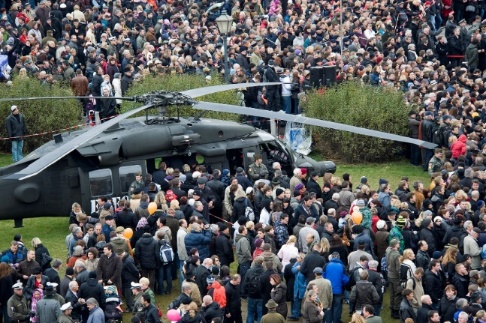 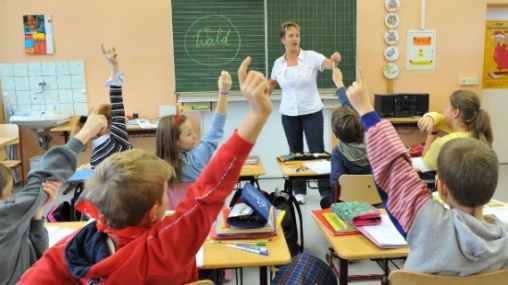 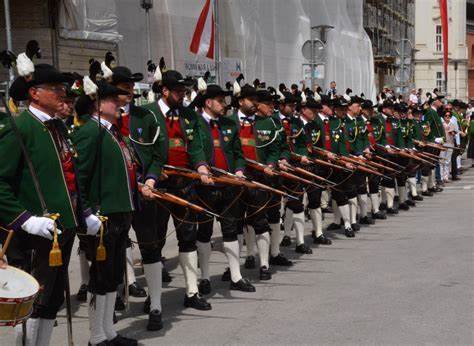 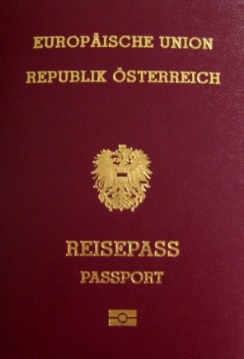 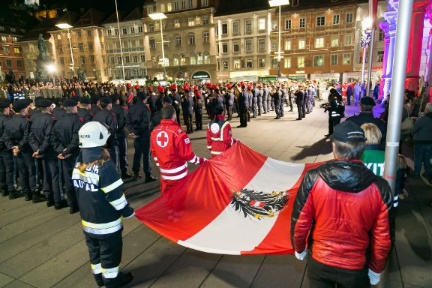 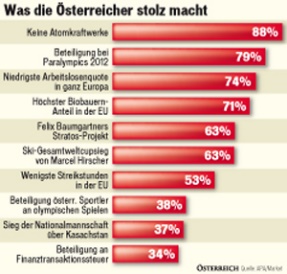 [Speaker Notes: tz.de, meinbezirk.at, katastrophenschutz.steiermark.at, bundesheer.at, schuetzen.com, oe24.at]
Geistige Landesverteidigung
Grundsätze:
Schaffen von ideellen Voraussetzungen 
Schaffen des Bewusstseins über den historisch-politischen Prozess
Allgemeinen Grundwerten, wie Freiheit, Demokratie, Rechtstaatlichkeit vermitteln
Fördern der Bereitschaft jedes einzelnen zur Sicherung der staatlich-gesellschaftlichen Lebensgrundlagen beitragen zu wollen
Vertraut machen mit den Aufgaben in den Teilbereichen der ULV
Schärfen des Blickes für die Schönheiten und Leistungen Österreichs
Geistige Landesverteidigung
Aufgaben:
Bildung eines zeitgemäßer Patriotismus zur Stärkung des Selbstbehauptungswillens
Wertevermittlung des Staatsganzen
Anerkennung und Stolz auf die Leistungen und Errungenschaften des österreichischen Volkes
Beurteilung möglicher demokratiegefährdender Erscheinungen & Entwicklungen
Vermitteln eines realistisches Bildes von politischen, wirtschaftlichen und militärischen Machtverhältnissen im geopolitischen Umfeld
Internationale Zusammenarbeit
Geistige Landesverteidigung als Beitrag zur Friedenssicherung verstehen & leben
Gemeinsamen Abwehr von Bedrohungen durch Zusammenfassung ziviler und militärischer Akteure getragen vom Selbstbehauptungswillen der Bevölkerung
[Speaker Notes: Beutelsbacher Konsens, Überwältigungsverbot, Kontroversitätsgebot]
Geistige Landesverteidigung
Zuständigkeit:
Bundesministerium für Bildung, Wissenschaft und Forschung (BMBWF)
mit dessen Bildungsdirektionen, Bildungsregionen, Schulen, Universitäten und Hochschulen – vor allem die dort wirkenden Lehrkräfte

in Verbindung mit den Informationsoffizieren des ÖBH
Geistige LandesverteidigungProjekt des BMBWF mit BMLV (1)
Bildung | Sicherheitspolitik | Geistige Landesverteidigung | BundesheerSicherheitspolitik und Geistige Landesverteidigung als Teil Politischer Bildung in Schule und ÖBH

Abklärung der wechselseitigen Interessen und Perspektiven sowie der Schnittmengen im Hinblick auf die Politische Bildung
Entwicklung von gemeinsamen Formaten in der Fortbildung von Lehrpersonen und Lehroffizieren
Etablierung eines vertiefenden fachlichen Diskurses zu relevanten Teilaspekten (Expertenrunden, Fachkonferenzen)
Gemeinsame Erarbeitung von zielgruppenspezifischen Lehr- und Unterrichtsmaterialien (Print, Digital, Online)
Der Kommunikation der beteiligten Institutionen und Personen wird besondere Bedeutung zugemessen
Unternehmenskulturen des Bildungsbereiches und des Bundesheeres wechselseitig kennen lernen
Geistige LandesverteidigungProjekt des BMBWF mit BMLV (2)
Projekt abgeschlossen – vier Empfehlungen zur weiteren Vertiefung der Zusammenarbeit
Repräsentative anonyme Umfrage unter den Lehrkräften
Institutionalisierung des strukturierten Dialoges
Fortbildungsangebote für Lehrkräfte und InfoO
Verbesserung des Informationszuganges für Lehrpersonen, Behörden, GLV-befasste Einrichtungen

Struktur für GLV ist in den Bildungsdirektionen, Bildungsregionen und an Schulen & Universitäten erforderlich
GLV ist ein Unterrichtsprinzip und Bildungsanliegen
Vermittlung demokratischer Werthaltungen und der Schaffung eines umfassenden Bewusstseins für demokratische Freiheiten und die in der Bundesverfassung verankerten Bürger- und Menschenrechte
Sicherstellung eines demokratischen Grundkonsenses und des sozialen Friedens sowie des Verständnisses des Konzeptes der umfassenden Sicherheitspolitik im nationalen, europäischen und globalen Kontext
Das Bundesheer kann auch bei der GLV wesentliche Unterstützung leisten
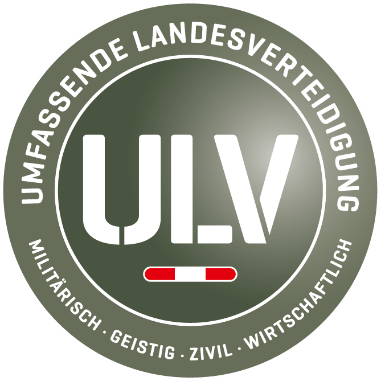 Umfassende LandesverteidigungDiskussion
Umfassende Landesverteidigung - Zusammenfassung
Demokratische Grund- und Freiheitsrechte Bürgerrechte, ideelle Werte, Stolz, zeitgemäßer Patriotismus
Verfassungsgemäßer Zustand nach
B-VG Art. 9a
Schutz der Grenzen
Abhaltewirkung
Soldaten und Bevölkerung gemeinsam
Souveränität
Autarkie
Güterversorgung
Versorgungssicherheit
Einsatzvorsorge
Selbstschutz
Warn-Alarmdienst
[Speaker Notes: WLV-Zuständigkeiten: Wirtschaftsministerium (BMDW), Infrastrukturministerium (BMK),  Landwirtschaftsministerium (BMLRT)]
Bildmaterial-Quellen
Bundesheer.at
BMI.at
Chemanager-online.com
Faz.net
Fotocommunity.de
Handelsblatt.de 
Katastrophenschutz.steiermark.at
Kuratorium für ULV
meinbezirk.at
Österreichischer Strahlenschutz
Österreichischer Zivilschutzverband.at
Österreichisches Rotes Kreuz
siehe Notizen
Standard.at
Tawa-news.com
Truppendienst.com
Wikipedia.org